TU NOMBRE, TU COMPAÑÍA
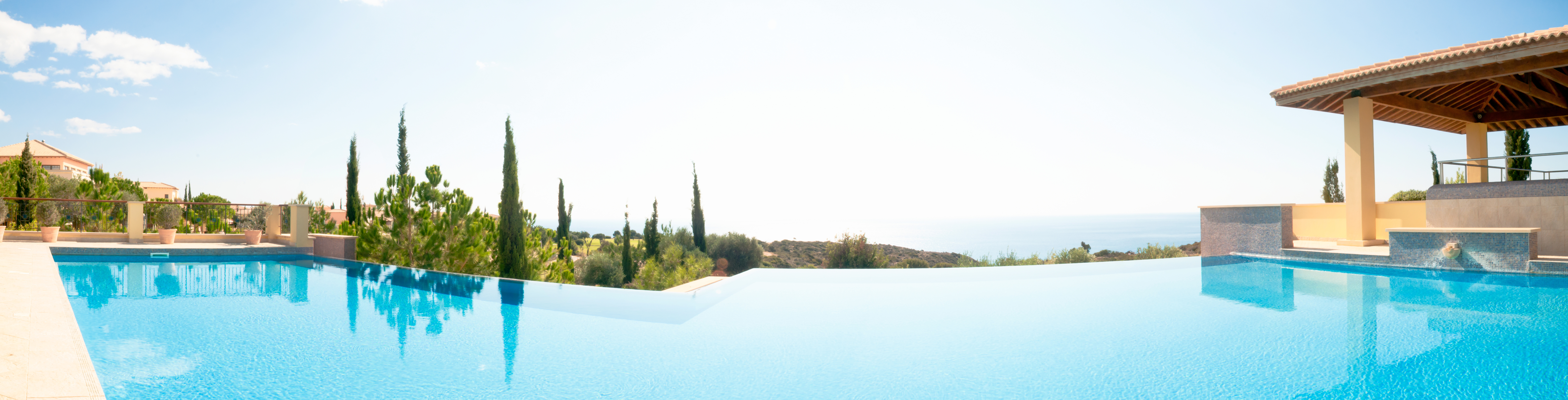 ¿Y SI PUDIERAS VIVIR EN LA CASA DE TUS SUEÑOS?
¿Por el mismo precio que tu casa actual?
Puede que te sorprenda ver lo que es posible.

Los propietarios de viviendas están mejorando su "refugio" y tú también puedes hacerlo. 

¡Llama hoy para saber cómo! 

Nombre
Teléfono móvil
Correo electrónico
La seguridad de nuestros compradores y vendedores es nuestra máxima prioridad. Pregúntame acerca de nuestras prácticas de venta y listado SAFE y cómo podemos ayudarte a vender tu casa y comprar la casa de tus sueños de forma segura.